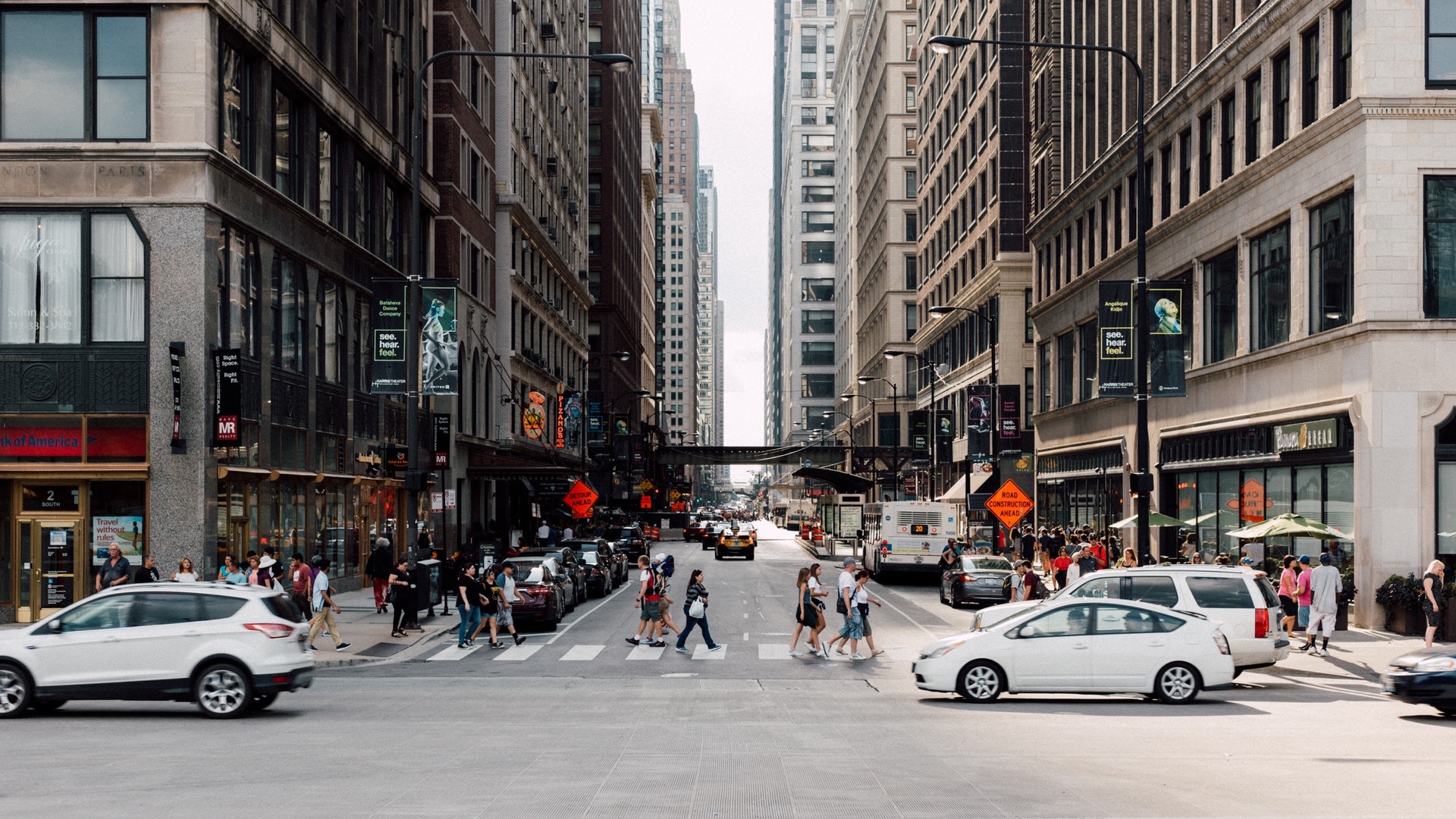 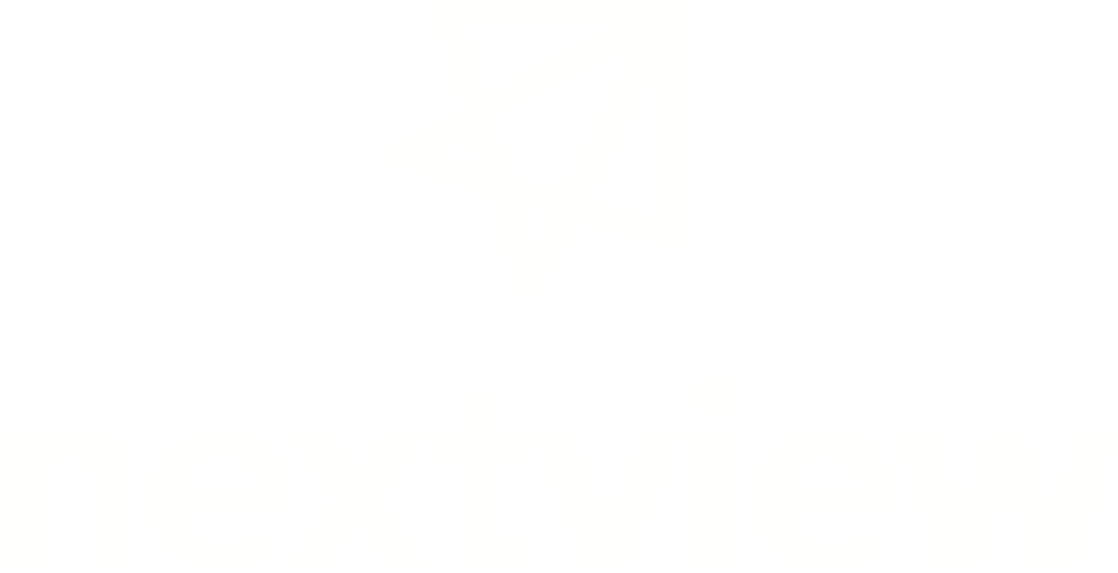 Championing the founders who are redesigning the Everyday Economy.
Seed StagePitch Deck Outline
NextViewVentures.com
CONFIDENTIAL
Team Slide
NAME
Title
NAME
Title
NAME
Title
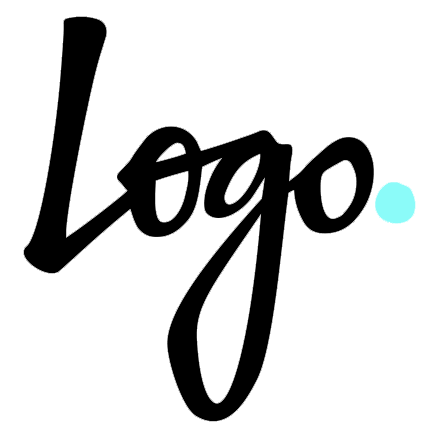 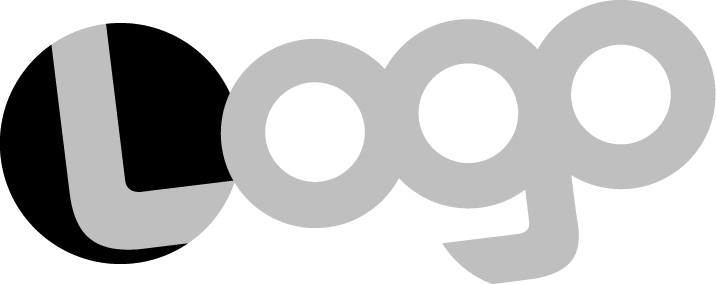 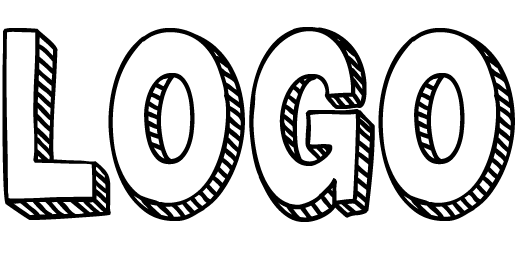 Role/Expertise
Role/Expertise
Role/Expertise
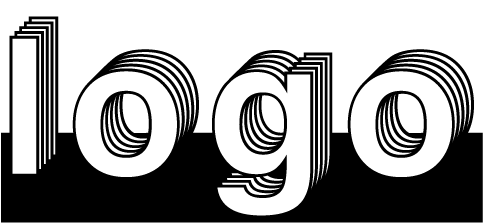 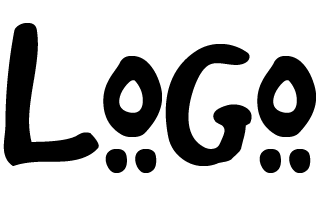 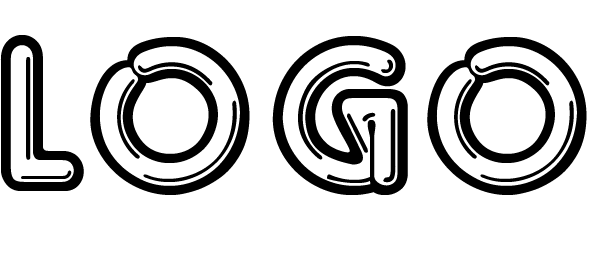 Role/Expertise
Role/Expertise
Role/Expertise
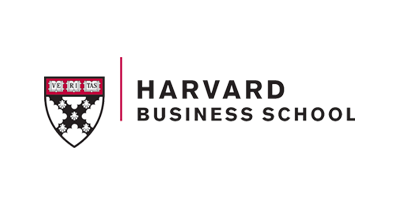 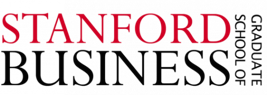 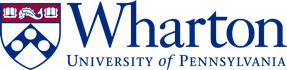 What Do You Do?
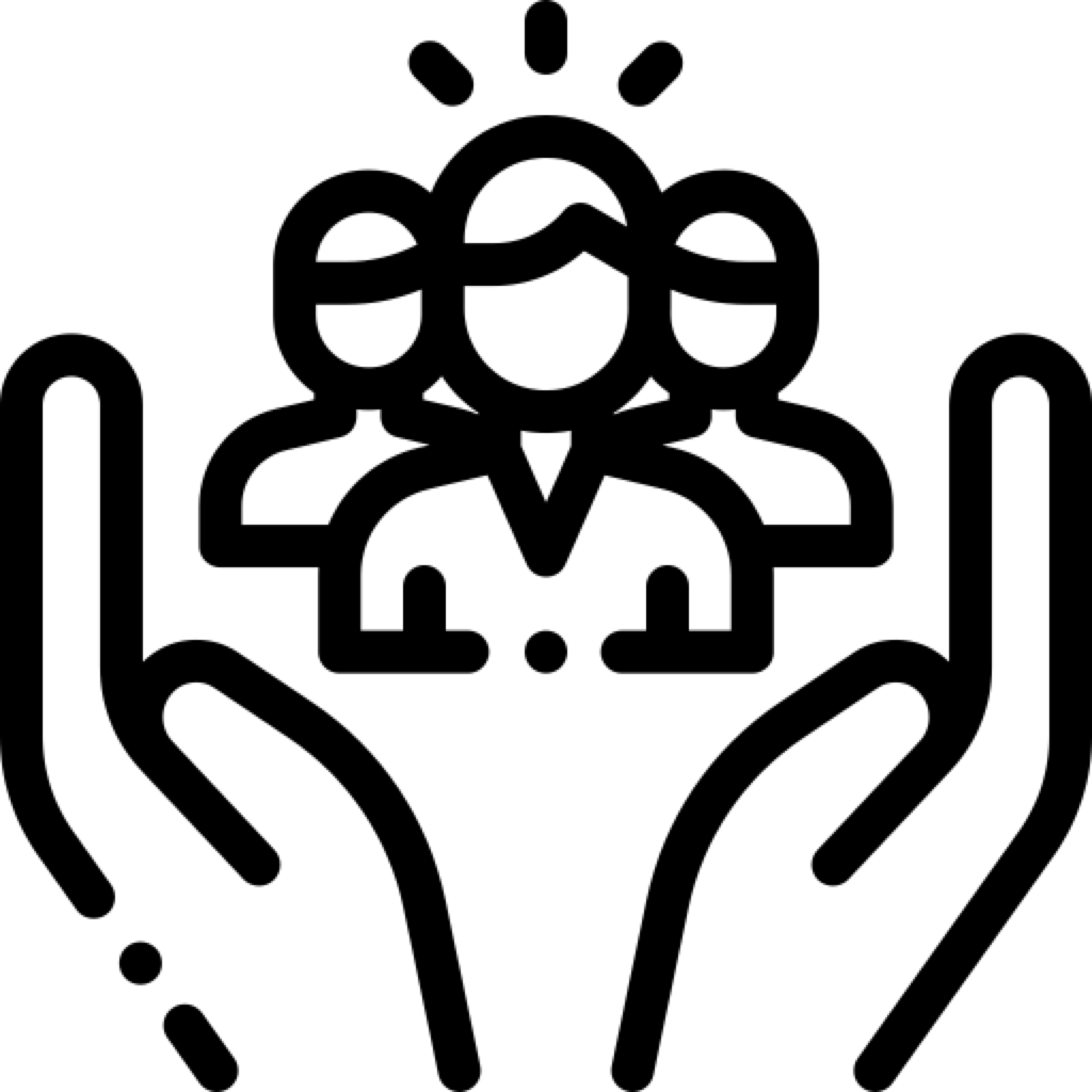 “Write a 1-2 sentence statement about what you are doing”
1
2
Tip:
Concrete Explanation
 Of Problem
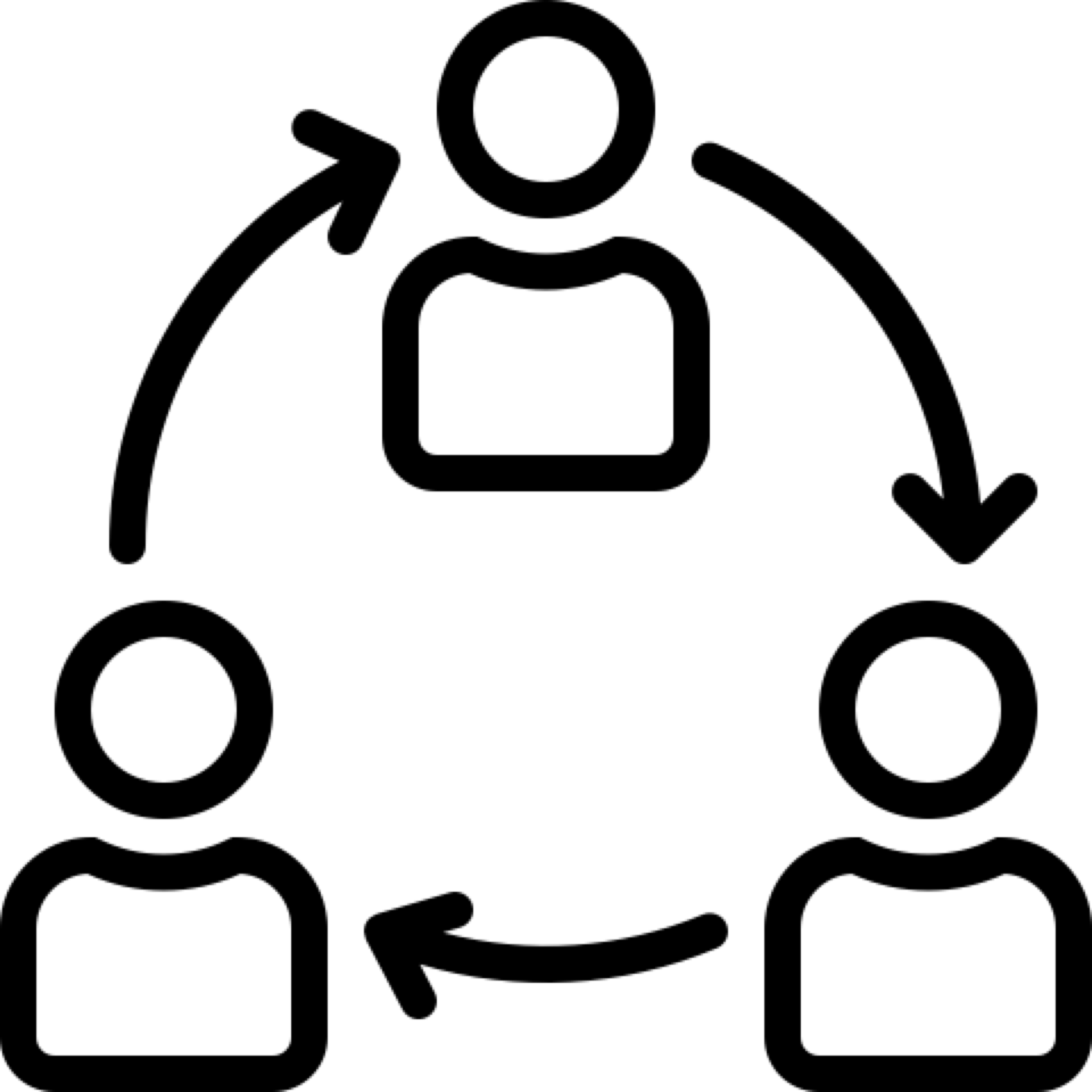 You want a 1-2 sentence statement about what you are doing, along with some visual cues that help illustrate the point or lend credibility to your business.  

This can be a combination of screenshots, customer logos (eg: already trusted by brands like…), a workflow diagram, or an illustration.
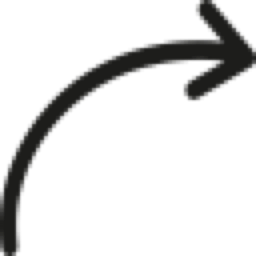 Explanation of
Actions Taken
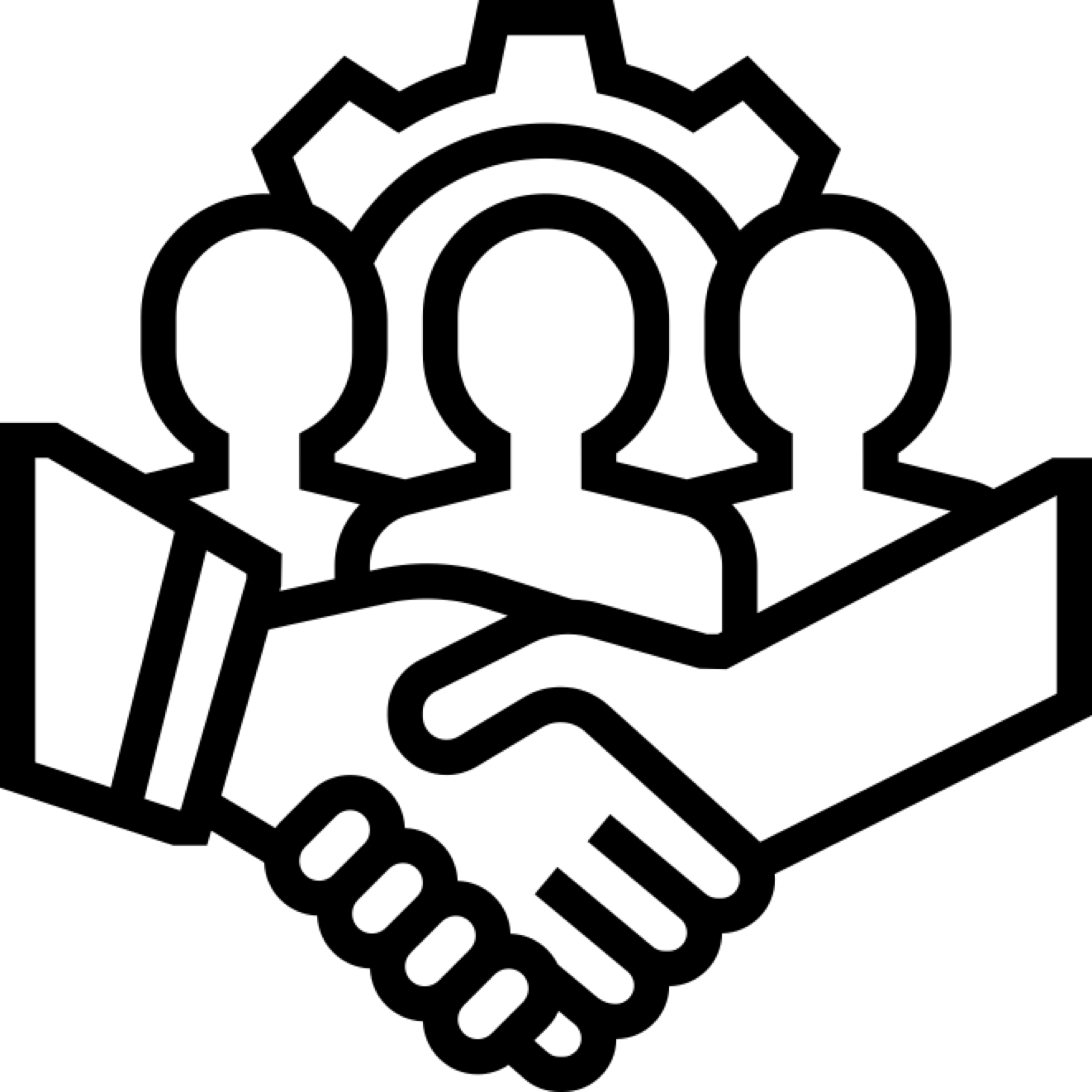 PRODUCT SHOTS
Explanation of
Outcomes
Is It Working?
Traction Metric 1
Tip:
Traction Metric 2
Show 2 to 3 traction metrics or a couple of stats to support 1 higher level chart.
Seed-stage investors understand there won’t be tons of traction just yet, but it’s important to convey a few data points and whatever loose proof you have that hints at success.
Traction Metric 3
Why Does It Matter?
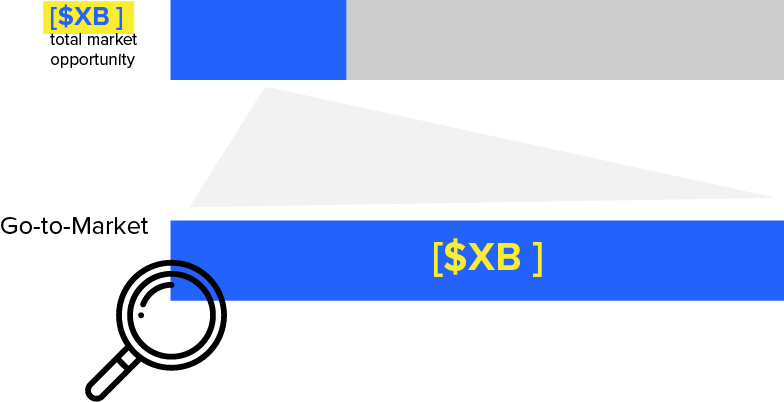 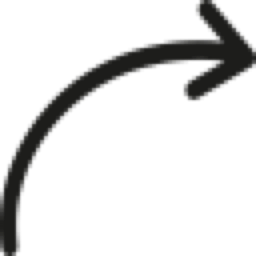 We think there are three topics one could cover in these slides:

Is this (or will this) be really big?
Why now?
Why is this strategic?
Tip:
The “Why Does It Matter” slides should be 2-3 slides on market size or opportunity and the importance of what your company is doing (ex. Potential market and impact).
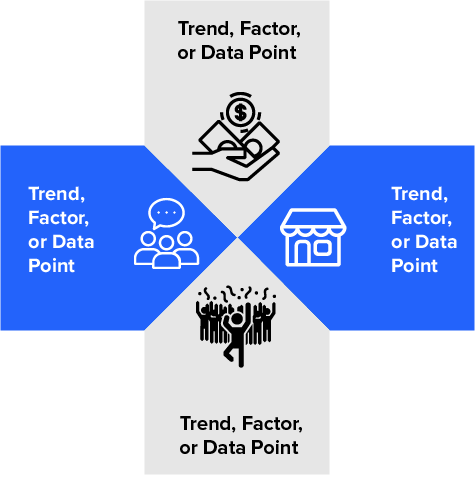 Why Does It Matter?
Related Data Points
Data point/statement (Source)
Data point/statement (Source)
Data point/statement (Source)
Data point/statement (Source)
Data point/statement (Source)
Data point/statement (Source)
Data point/statement (Source)
Data point/statement (Source)
Data point/statement (Source)
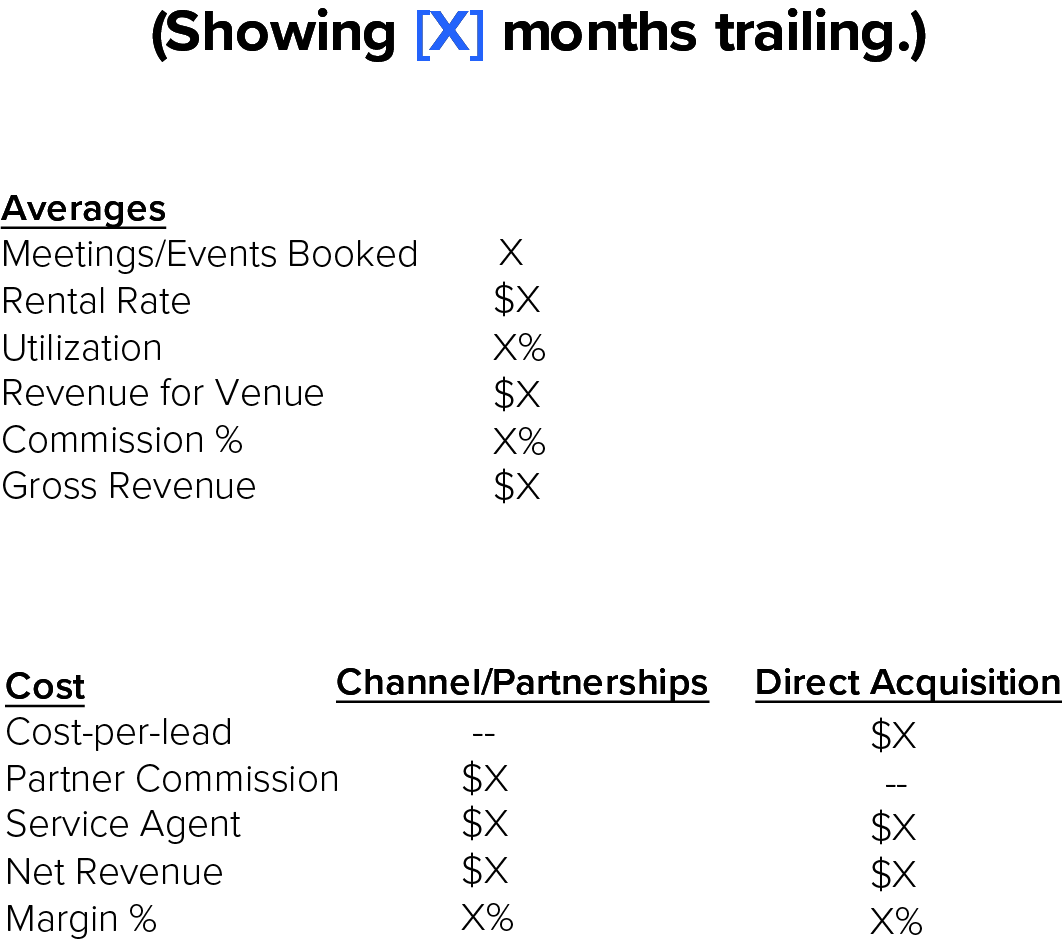 Can You Be The Best?
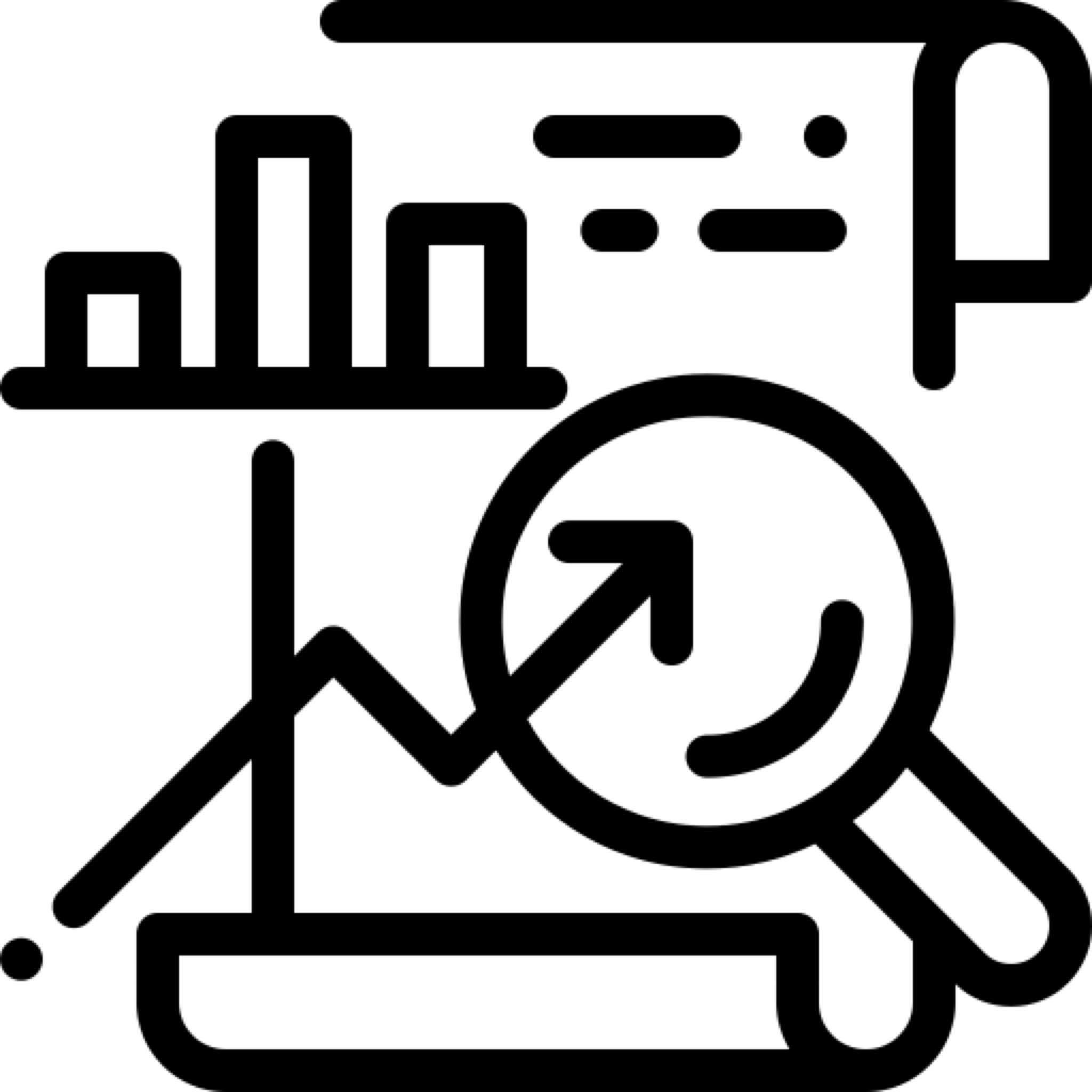 Tip:
Use these slides as an additional layer of credibility. Choose your 2-3 strongest assets (marketing, retention, customer approval, sales, etc.) and show why they’re important.
Tip:
You can highlight more wins in the appendix section, but try to wow with 2 or 3 metrics.
Can You Be The Best?
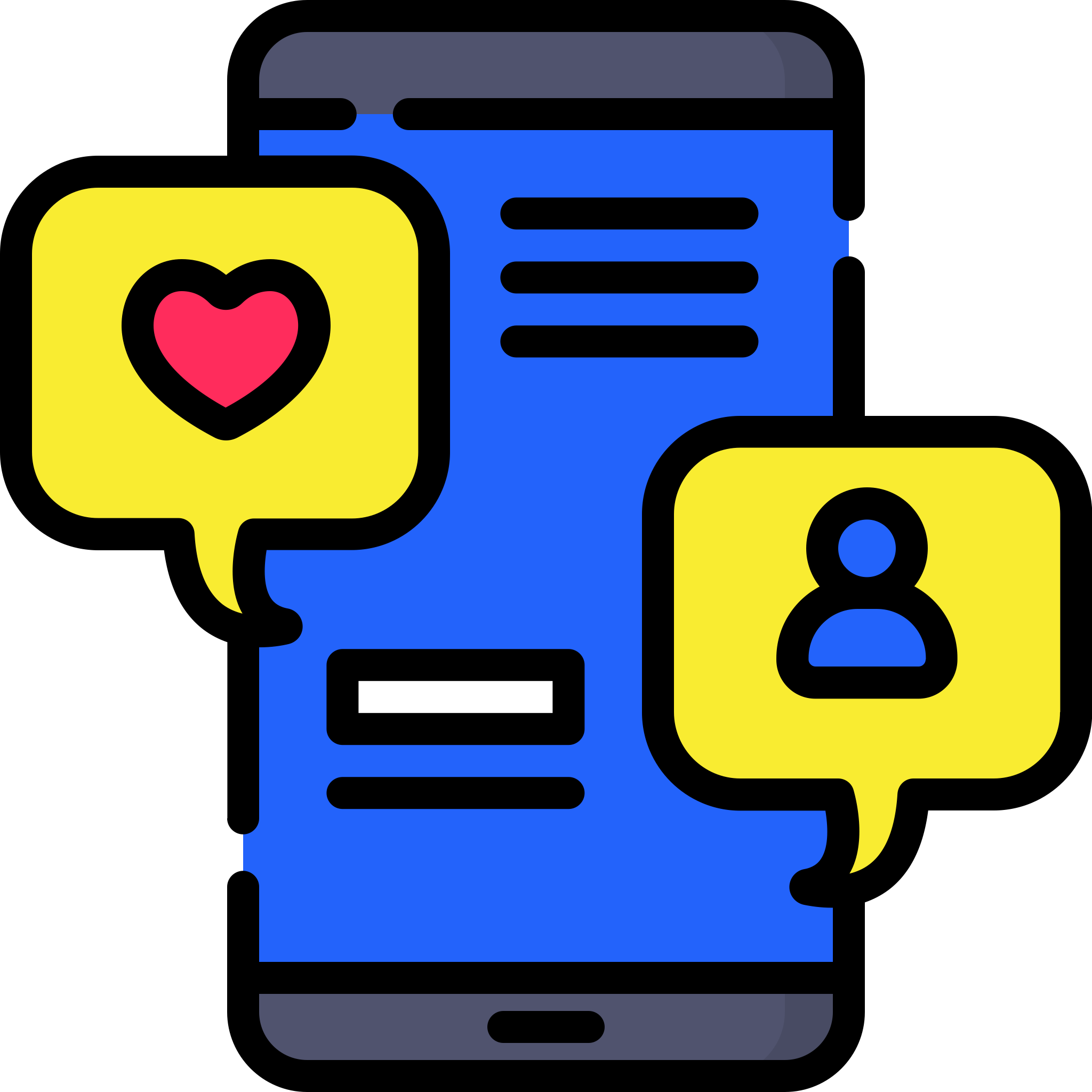 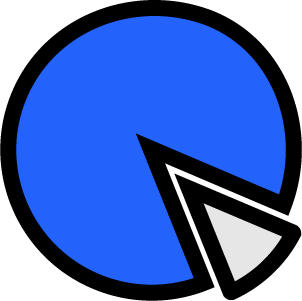 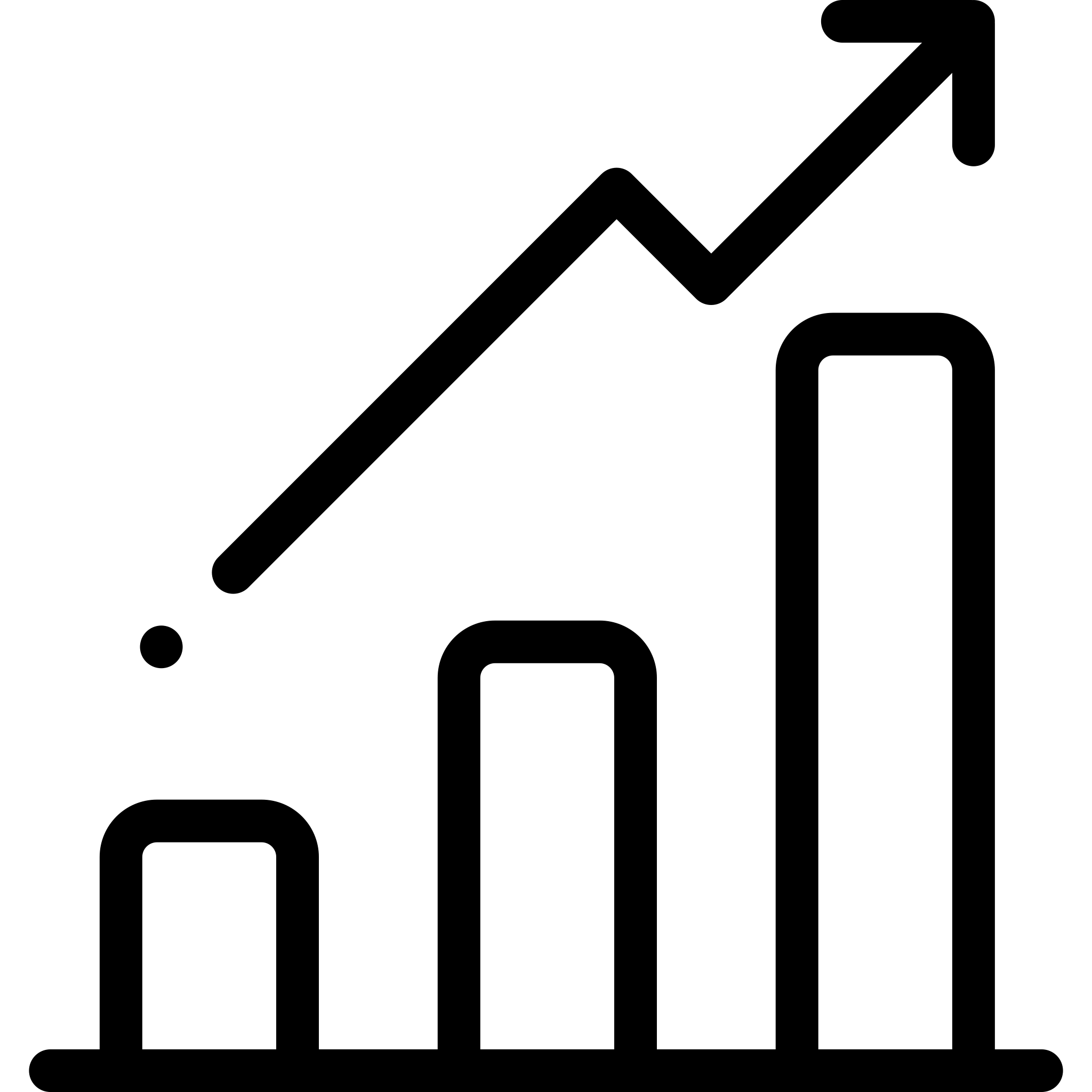 Retention Rates
Sales Pipeline
NPS Score
Tip:
Use this slide to discuss 
your multi year plan for the product. 

Once you get to this part of the pitch, investors are trying to get a few things out of this slide:

The “people roadmap”
The “product roadmap”
Milestones - what do you plan to accomplish with #1 and #2
Where Are You Going?
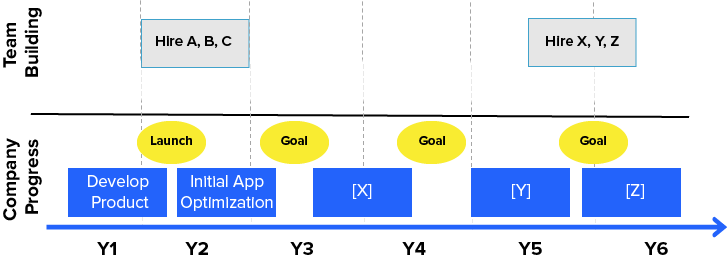 Tip:
While there’s a place for the full financials in the appendix, a top-level outline around how the capital will be allocated, as well as goal milestones to be accomplish with this set of financing should be included on this slide.
What Do You Want?
We are seeking [$X].
We aim to [major goals] in the next [timeframe].
Build team of [X]
[Biggest product milestone – e.g. launch beta in X months]
Product/market fit and [X customers/users] in [X] months
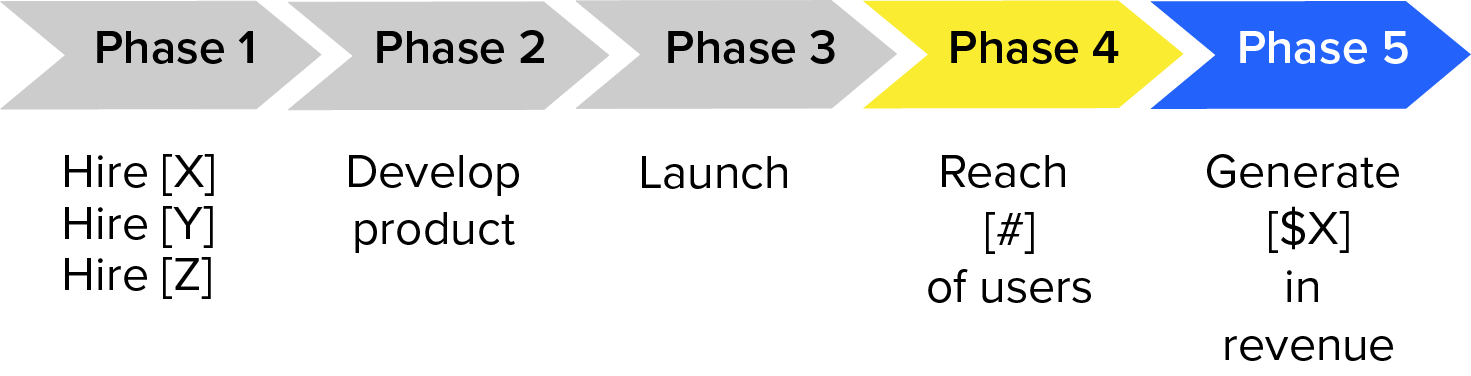 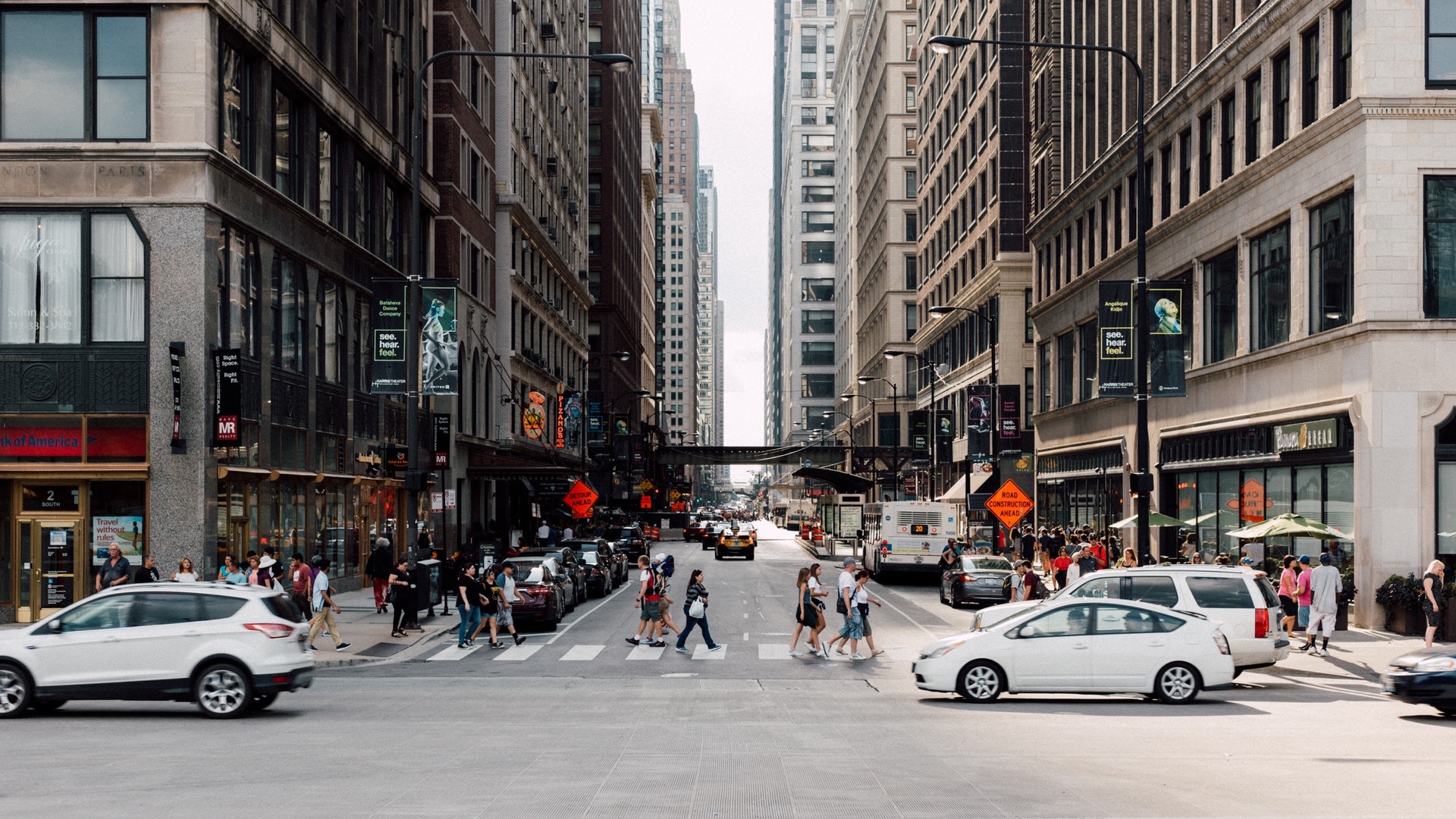 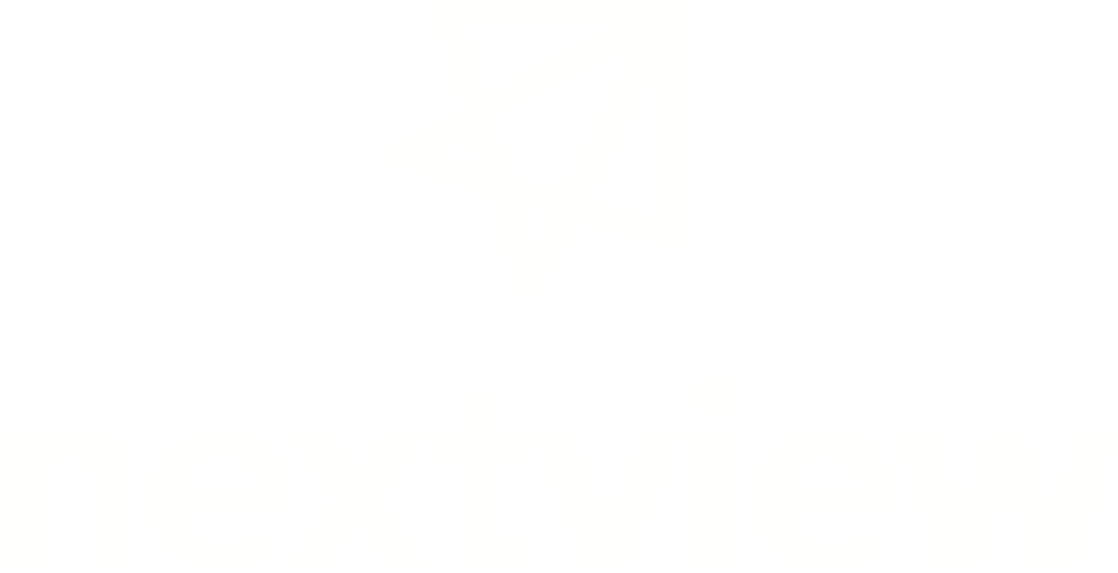 Appendix
Seed StagePitch Deck Outline
NextViewVentures.com
CONFIDENTIAL
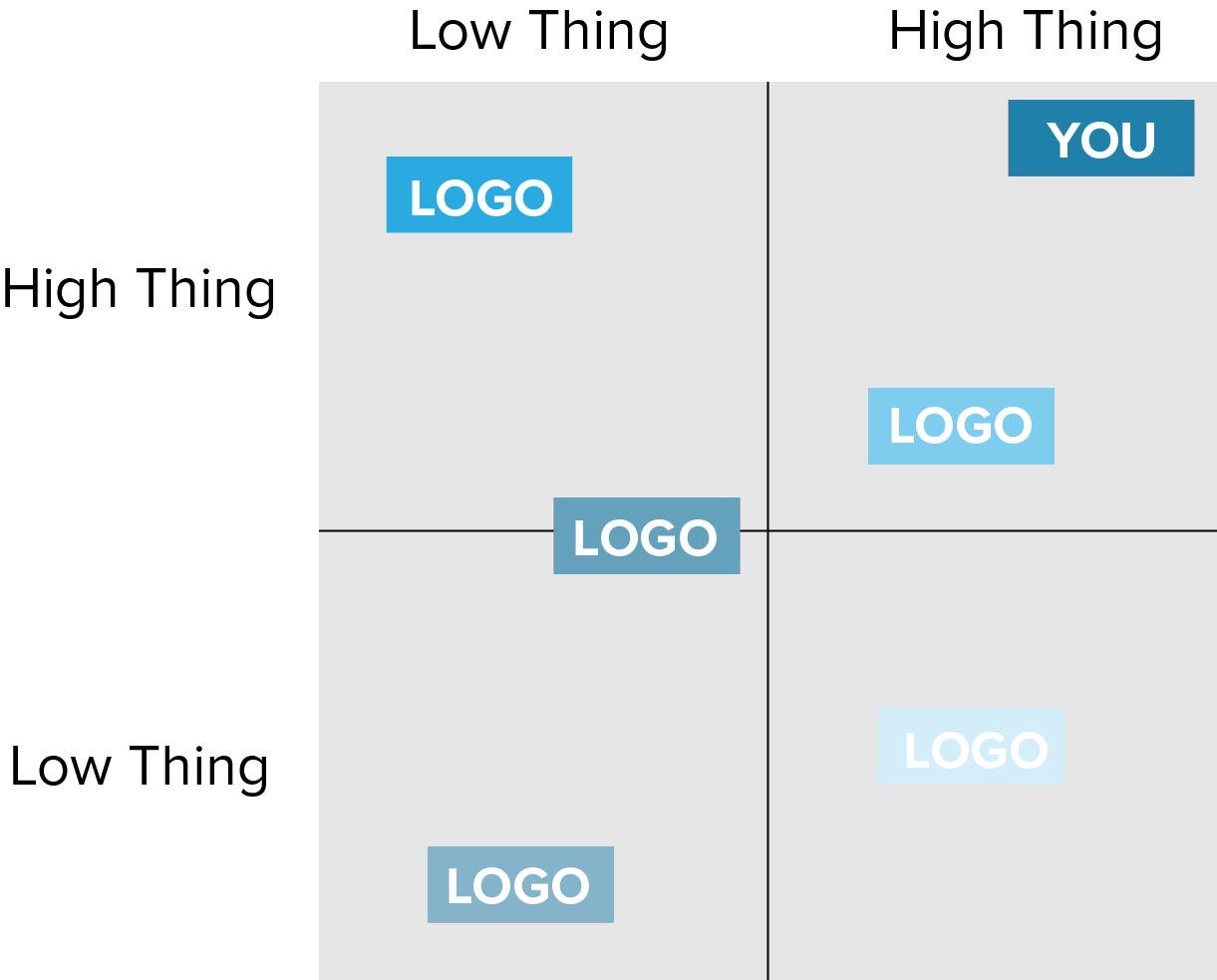 Competition
Answer the question:
Why hasn’t this 
worked in the past?
Exit 
Comparisons
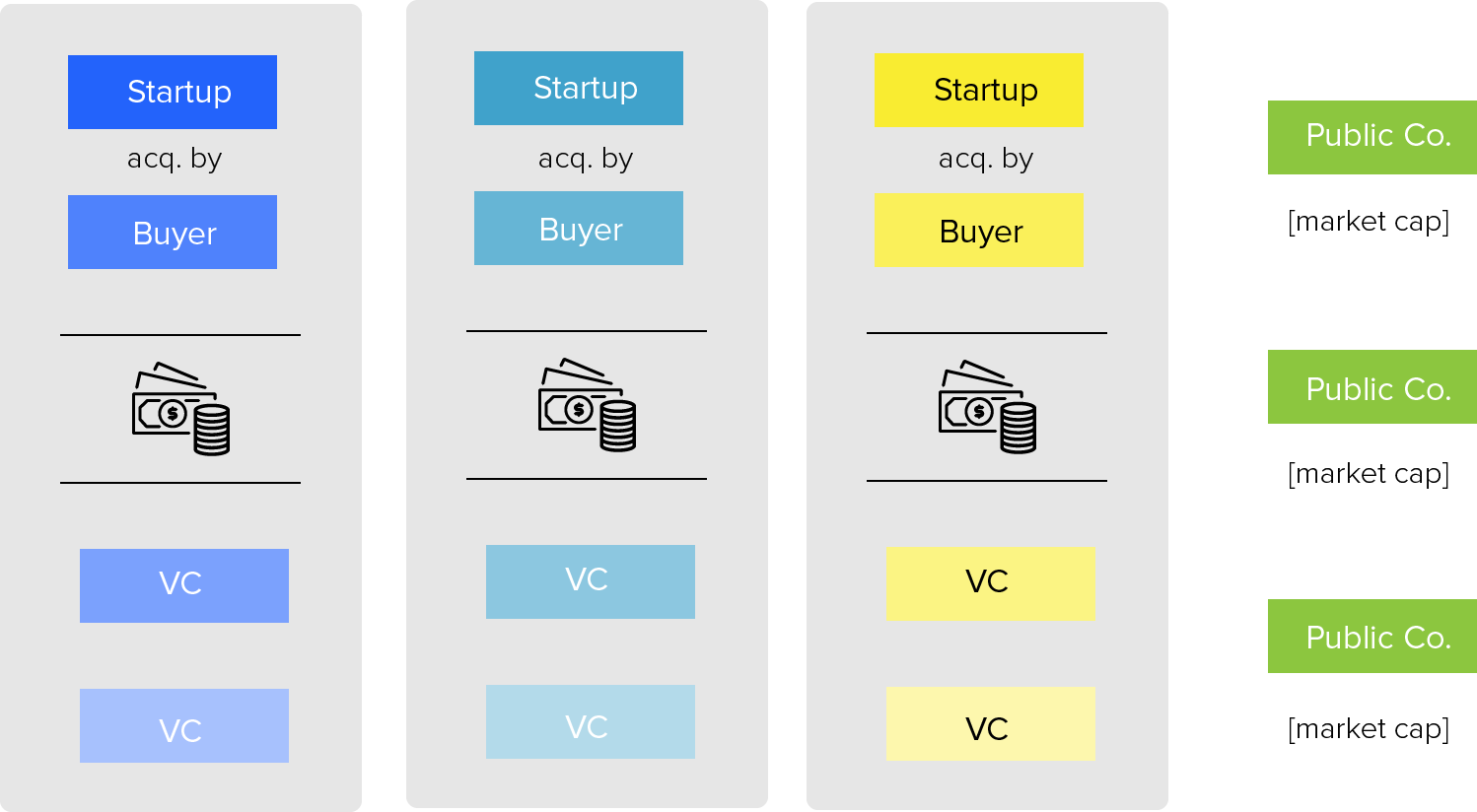 Revenue			Q1       Q2       Q3       Q4       Year1 	Q1       Q2       Q3       Q4       Year2
	Item			$X        $X        $X       $X	   $X		$X        $X        $X       $X	   $X
	Item			$X	   $X	      $X       $X         $X		$X        $X        $X       $X	   $X
Total Revenue		$X        $X        $X       $X	   $X		$X        $X        $X       $X	   $X

Cost of goods sold
	Item			$X        $X        $X       $X	   $X		$X        $X        $X       $X	   $X
	Item			$X        $X        $X       $X	   $X		$X        $X        $X       $X	   $X
Total COGs		$X        $X        $X       $X	   $X		$X        $X        $X       $X	   $X

Gross Profit		$X        $X        $X       $X	   $X		$X        $X        $X       $X	   $X	
Gross Margin		X%	   X%	      X%     X%         X%		X%	   X%	      X%     X%         X%

Expenses
	Item			$X        $X        $X       $X	   $X		$X        $X        $X       $X	   $X	
	Item			$X        $X        $X       $X	   $X		$X        $X        $X       $X	   $X	
Total Expenses		$X        $X        $X       $X	   $X		$X        $X        $X       $X	   $X	

EBITDA			($X)     ($X)     ($X)     ($X)	   ($X)	($X)     ($X)     ($X)      ($X)   	  ($X)
Other Income (Loss) 	($X)     ($X)     ($X)     ($X)	   ($X)	($X)     ($X)     ($X)      ($X)   	  ($X)
Net Income (Loss) 	($X)     ($X)     ($X)     ($X)	   ($X)	($X)     ($X)     ($X)      ($X)   	  ($X)
Financials
Product Shots
3
1
2
4
Data Point
Data Point
Data Point
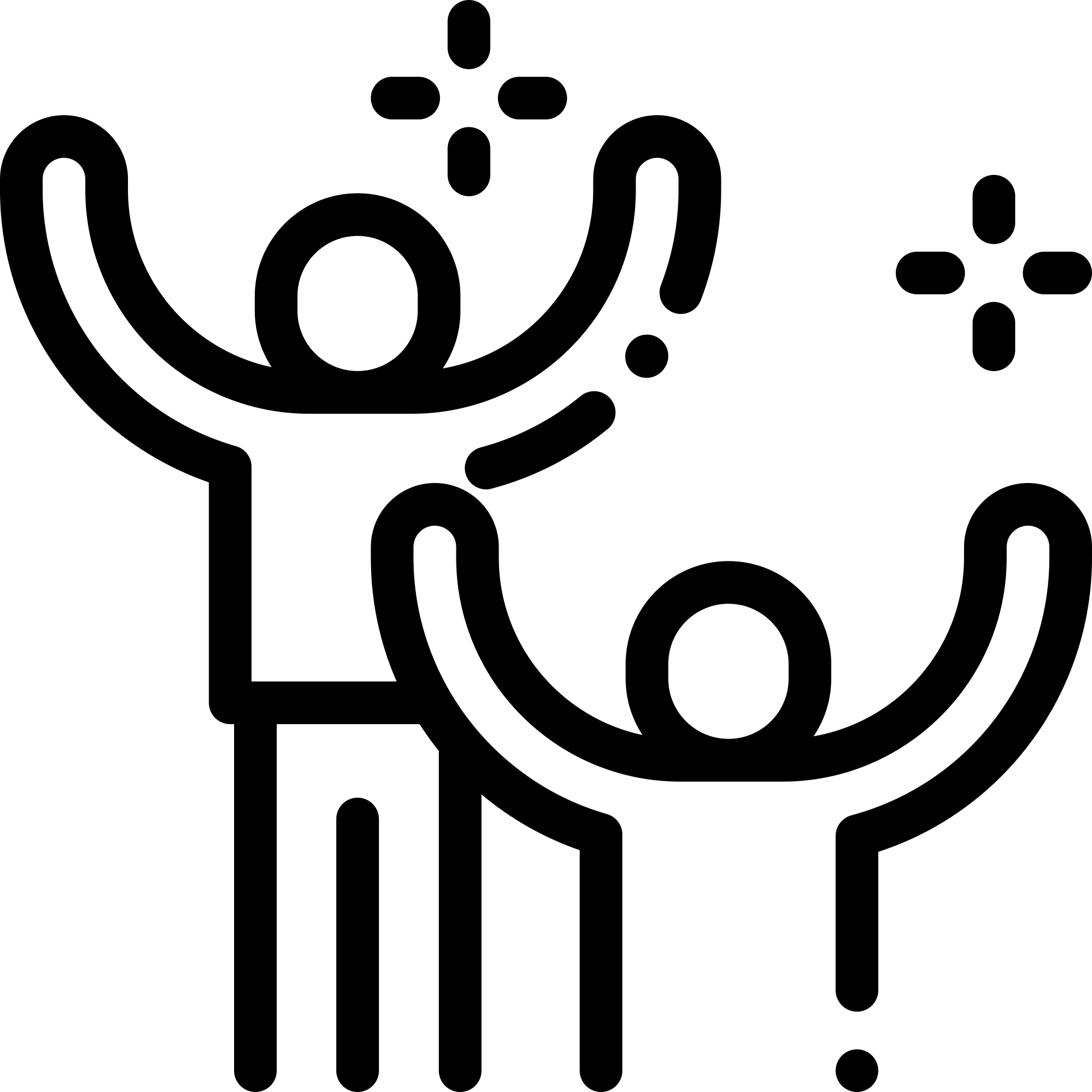 Traction Deep Dive
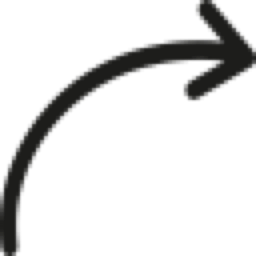 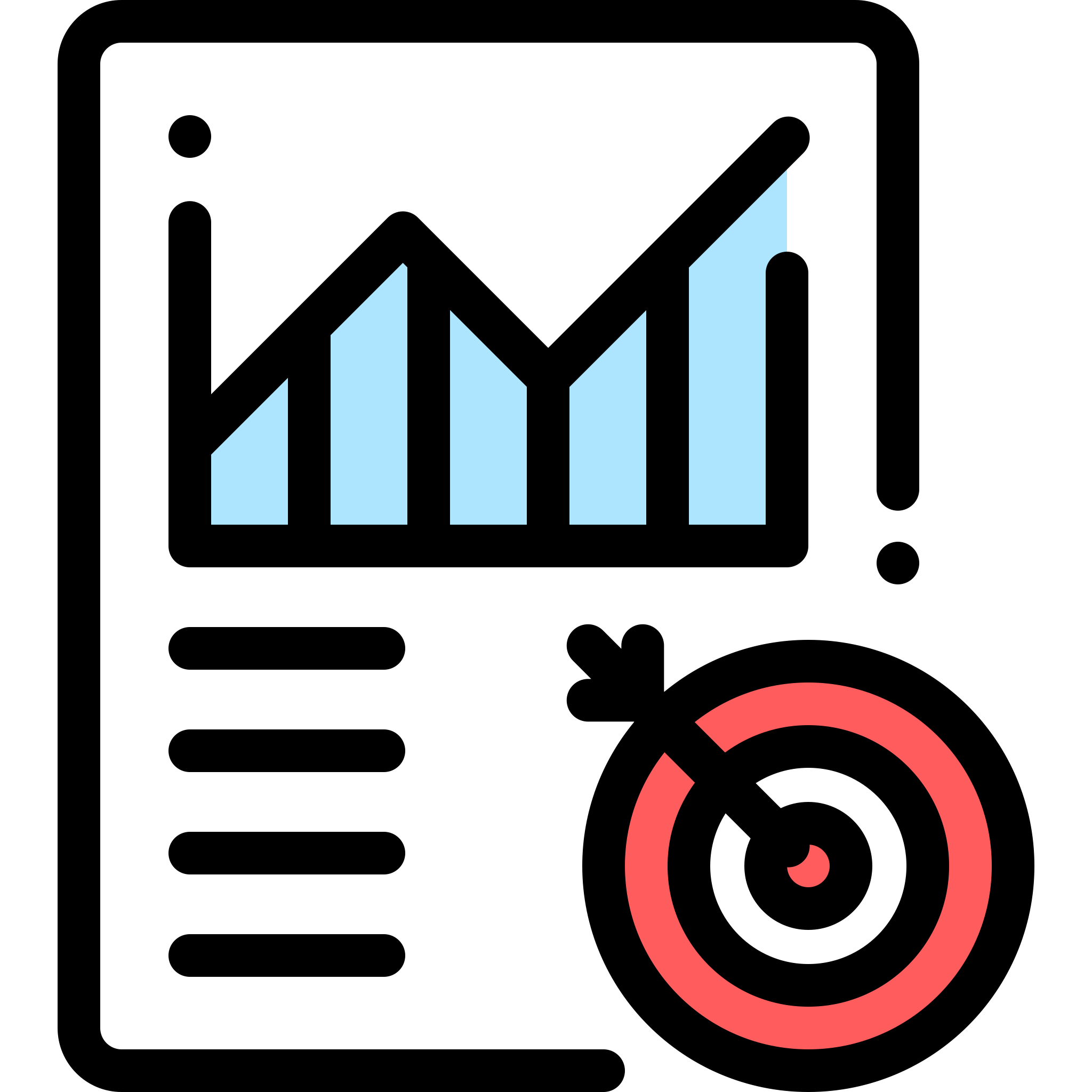 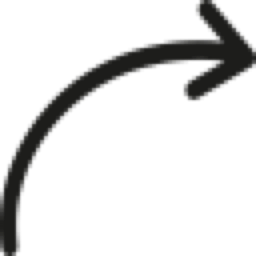 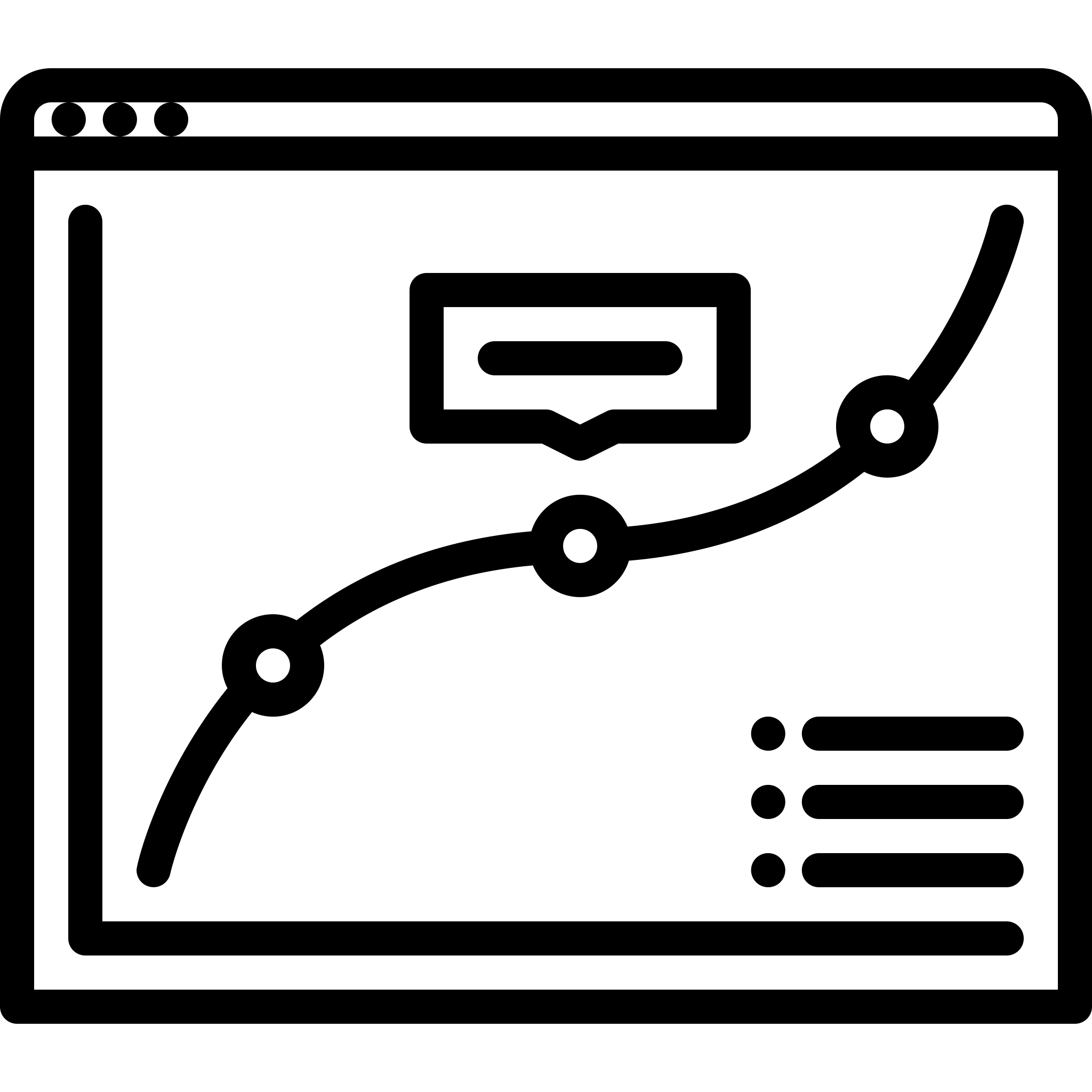 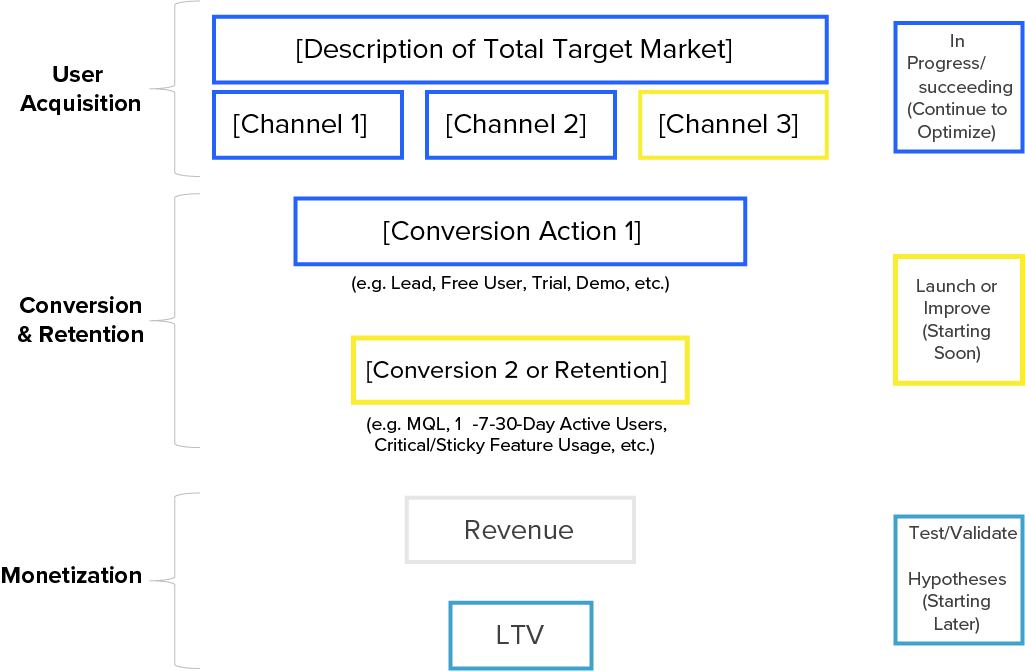 Marketing 
Deep Dive
Tip:
In ONE slide, convey how you’ll drive growth through one of the following :

Your actual marketing funnel and results to date
Your product’s built-in growth drivers (referrals, network effects, etc.)
Proposed tactics you plan to deploy over time
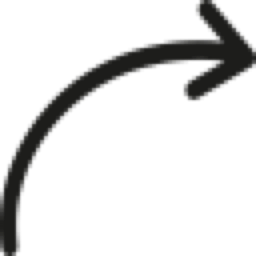